Capturing Semantics for Imputation with Pre-trained Language Models
Yinan Mei1, Shaoxu Song1, Chenguang Fang1, Haifeng Yang2, Jingyun Fang 2, Jiang Long 2

1BNRist, Tsinghua University, China
2 Data Governance Innovation Lab, HUAWEI Cloud BU, China
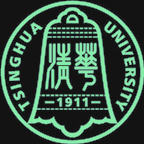 ICDE 2021
Outline
2
Background

Motivation

Overview

Proposal: IPM-Multi

Proposal: IPM-Binary

Experiments
ICDE 2021
1. Background: Missing Data
3
Missing data are prevalent
Optional inputs in the information collection systems
Different schemas in integrating heterogenous data sources
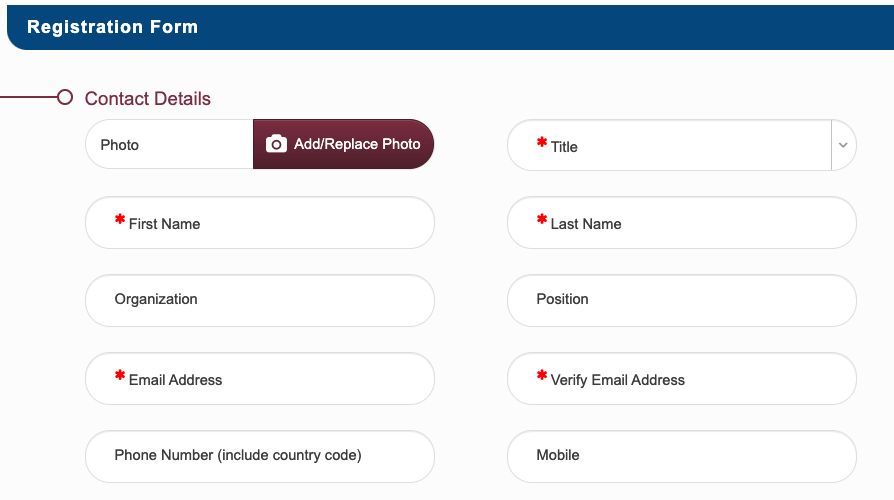 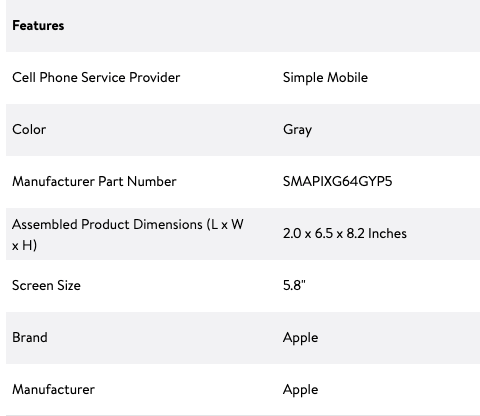 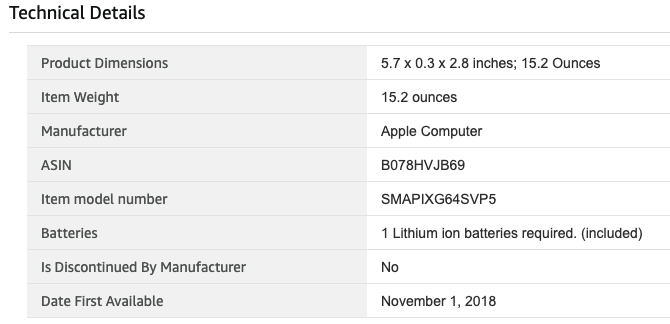 ICDE 2021
[Speaker Notes: In practice, missing data are prevalent for many reasons such as 

the optional inputs in the information collection system 

and different schemas in integrating heterogenous data sources, and so on. 
Obviously, these missing values signiﬁcantly reduce the quality of the data and make the data hard to use.
It‘s highly demanded to impute these missing values.]
2. Motivation
4
Many existing imputation techniques depend on the symbolic similarity metrics
String edit distance, term jaccard similarity
However, relying solely on symbolic similarity does not always lead to accurate results
k-NN (k=3) with term jaccard similarity
ICDE 2021
[Speaker Notes: Many existing imputation techniques depend on the symbolic similarity metrics, such as string edit distance and term jaccard similarity. 
However, relying solely on symbolic similarity does not always lead to accurate results.
Consider a part of the real product dataset Walmart.
Tuple t1-t5 represent five different products with four attributes. 
There is a missing entry t1[category].
The nearest neighbor based imputation, such as kNN, ﬁnds top-k tuples that are most similar to t1 on the complete attributes. 
The major class of the k neighbors on the to-impute attribute “category” will be taken as the imputation for t1[category ]. 

For example, given k as 3 and term jaccard similarity as the similarity metric, kNN will identify t2 , t3 , t4  as neighbors. 
And “electronics general”, the major class on the attribute “category” of the 3-NNs, will be imputed in t1 [category ]. 
It is wrong given the truth “mp3 accessories”.]
2. Motivation
5
Some imputation techniques [1] inferring corrections from co-occurring attribute values 
suffer the sparsity problem.
co-occurrence w.r.t values are not always available
[1] T. Rekatsinas, X. Chu, I. F. Ilyas, and C. R´e. Holoclean: Holistic data repairs with probabilistic inference. Proc. VLDB Endow., 10(11):11901201, 2017.
ICDE 2021
[Speaker Notes: Some imputation techniques such as HoloClean inferring corrections from co-occurring attribute values suffer the sparsity problem. 
The co-occurrence with respect to values are not always available, as shown in the table. 
There is no tuple sharing the same attribute value with t1 and thus these methods cannot apply.]
2. Motivation
6
co-occurrences w.r.t. tokens are widely existed 
External knowledge (Corpus for pre-training)
To-impute data (Model fine-tuning)
Impute the missing values by further considering semantics w.r.t the ﬁne-grained tokens.
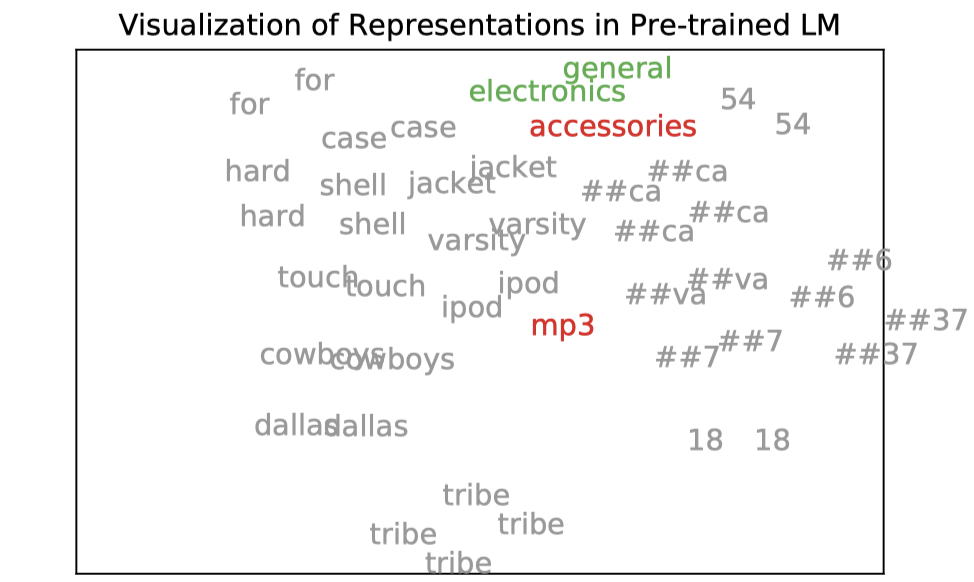 ICDE 2021
[Speaker Notes: However, co-occurrences are widely existed in the external knowledge and to-impute data.
We can use the pre-trained model to obtain the external co-occurrence relationship. 
And we can also fine-tuned the pre-trained model on to-impute data to capture the data-specific co-occurrence relationship. 
Thus, we propose to impute the missing values by further considering semantics with respect to the ﬁne-grained tokens.
As we can see from the bottom figure, we visualize the token representations obtained by the pre-trained language model. 
These tokens are from t1 and its two candidate filling “mp three accessories” and “electronics general” for the missing entry.
We can find the tokens “ipod” and “touch” in red are more semantically related to token “mpthree” in grey than “electronics general” in green.
Therefore, if we consider semantics for imputation, the missing entry will be correctly imputed.]
3. Overview
7
IPM consists of two alternatives:
IPM-Multi: 
Multiclass classification; direct solution
IPM-Binary: 
Binary classification; require less training data
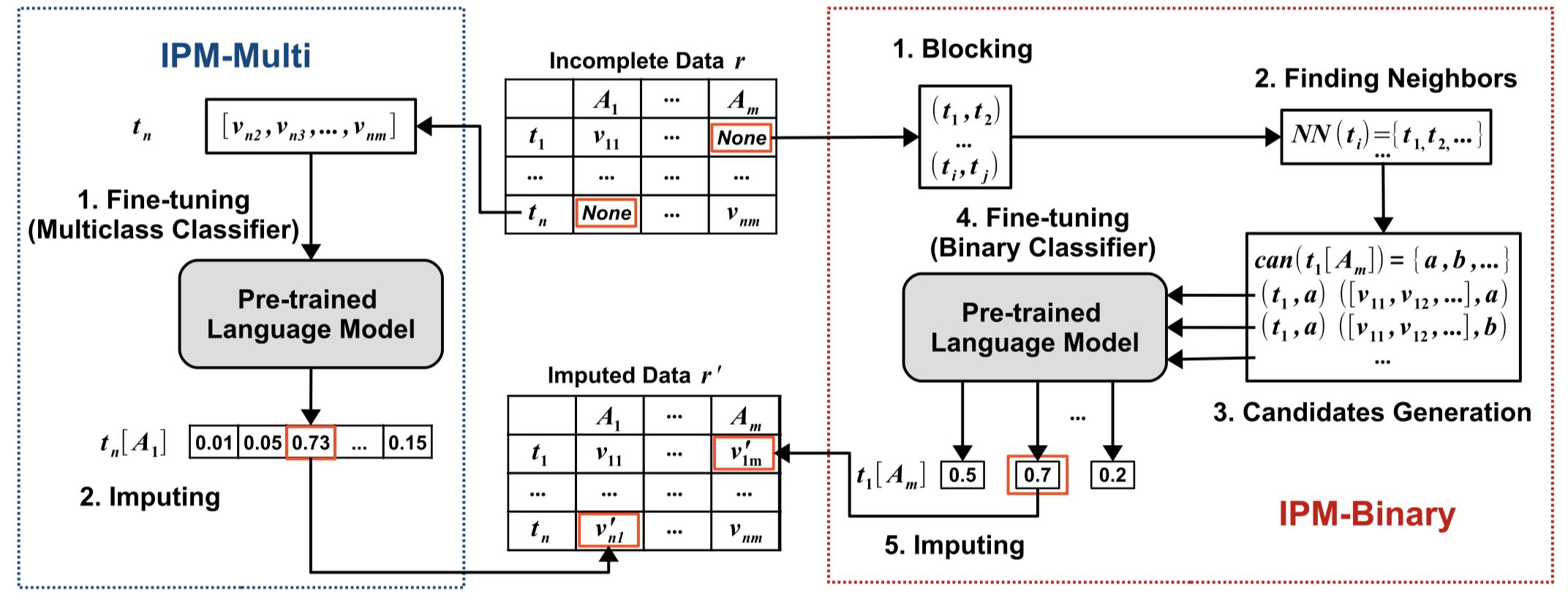 ICDE 2021
[Speaker Notes: To impute missing values with semantics, we propose an imputation method based on the pre-trained language model, IPM.
As shown in this figure, IPM consists of two alternatives named IPM-Multi and IPM-Binary. 
IPM-Multi consider the imputation task as a multi-class classification problem,
While IPM-Binary takes it as a binary classification problem.
When we have sufﬁcient training data, IPM-Multi can achieve good performance. Otherwise, IPM-Binary is a better choice.]
4. Proposal: IPM-Multi
8
[belkin, …, ipod, ..., 18.88]
[tribeca, …, ipod, ..., 18.54]
Pre-trained 
Language Model
Fine-tuned
Pre-trained 
Language Model
mice
mp3 accessories
electronic general
mice
mp3 accessories
electronic general
ICDE 2021
[Speaker Notes: IPM-Multi consider imputation as a multiclass classification problem.

For each attribute, we fine-tune the pre-trained language model as a multiclass classifier, where the number of class is the domain size of the attribute.

To impute the missing entry, we need to fine-tune the model first.
To avoid introducing high labeling cost, we mask some complete entries and try to train the model to recover them.

For example, we mask the category attribute in t3 whose original value is mp3 accessories.
Then we input the other complete attribute values into the pre-trained model and predict which class the masked entry belongs to.
The pre-trained model and the classifier are then optimized jointly.

When we have the fine-tuned model, we use it to predict the class of the real missing value. The class with the highest probability will be taken as the imputation result.]
4. Proposal: IPM-Multi
9
Model Architecture
mice
mp3 accessories
electronic general
Multiclass Classifier
Contextualized 
Embeddings
…
Transformer Layer
Transformer Layer
Embeddings
…
[CLS]
belkin
sport
…
18.88
[SEP]
ICDE 2021
[Speaker Notes: The flow can be summarized into three steps.

First, we need to serialize the values of complete attributes into a sequence of tokens, where [CLS] and [SEP] are special tokens that represent the start and the end of the sequence, respectively.
The pre-trained language model transforms tokens into embeddings. 

Then, the stacked transformer layers capture the hidden semantics between tokens and output the contextualized embeddings for each token. 

Third, a multiclass classiﬁer takes the contextualized embedding of CLS as the input and outputs the probability that each value in the domain is the correct filling for the missing cell.]
4. Proposal: IPM-Multi
10
Over-fitting
Limited Training Data
Low Redundancy
Large Domain Size
3453
Multiclass Classifier
Contextualized 
Embeddings
…
Transformer Layer
Transformer Layer
Embeddings
…
[CLS]
…
…
…
…
[SEP]
ICDE 2021
[Speaker Notes: Owing to the low redundancy of databases and large domain sizes, training data are not always sufﬁcient.
For example, the domain size of the “brand” attribute in Flipkart dataset is three thousand four hundred and fifty threee .

However, there are only eight thousand eight hundred and eighty four tuples in Flipkart dataset. 
It means that only about 2 tuples are corresponding to each class. 

Obviously, this is not enough to train an accurate multiclass classiﬁer for IPM-Multi. 
In this case, IPM-Multi will fall into the overfitting problem.]
5. Proposal: IPM-Binary
11
Imputation    <->    Binary classification
Generate candidates -> Identify correct filling
Step 1: Candidates Generation in IPM-Binary
ICDE 2021
[Speaker Notes: For this reason, we propose IPM-Binary that takes the imputation task as a binary classification problem.

To reduce the decision space, we first generate candidates for the model.
And the model is learned to identify which candidate is correct.

So, in IPM-Binary the first step is candidates generation.
For example, as shown in the table, we identify the tuples that share at least one token with t1 as the neighbors of t1.
In this example, the neighbors of t1 are t2,t3 and t4.
And the candidates for the missing cell t1[category] are the category values from the neighbors of t1.
The candidates of t1[category] are electronics general and mp3 accessories marked in blue.]
5. Proposal: IPM-Binary
12
Step 2. Fine-tuning in IPM-Binary (Model Architecture)
Probability of being correct
Binary Classifier
…
Transformer Layer
Transformer Layer
…
[SEP]
[CLS]
belkin
…
[SEP]
mp3
…
Candidate Filling
Complete Attribute Values
ICDE 2021
[Speaker Notes: Before we use the model to determine the imputation result, we need to learn the model first.
Thus, the second step is fine-tuning the pre-trained language model.

Unlike IPM-Multi, IPM-Binary takes the combination of complete attribute values as the ﬁrst “sentence” 

and the candidate ﬁlling for the incomplete attribute as the second “sentence”.

As illustrated in Figure, a binary classiﬁer is built by taking the contextualized embedding of CLS as the input. 
The binary classifier is used to decide whether the candidate value is the correct filling or not.
The parameters of the binary classifier and the pre-trained language model will be updated together during ﬁne-tuning.]
5. Proposal: IPM-Binary
13
ICDE 2021
[Speaker Notes: To fine-tune the model, we have to build the training corpus first.
Similar to IPM-Multi, we also fine-tune the model on the masked entry recovery task.

Obviously, the positive example is the combination of the complete attribute values and the original value of the masked cell.

Intuitively, all values not equal to the original value can be considered as the negative samples such as electronics general and mice in blue.
However, most of tuples that have different attribute values are far different from the missing tuple. 
Thus, the learning task is too trival.

For this reason, we propose to conduct negative sampling from candidates. 
Then, only the value electronics general as the hard negative samples is used for training.]
6. IPM-Binary
14
3. Imputing in IPM-Binary
Select the candidate with the highest probability
mp3 accessories
electronics general
Candidates
[tribeca, …, ipod, ..., electronics general]
[tribeca, …, ipod, ..., mp3 accessories]
Fine-tuned Pre-trained 
Language Model
mp3 accessories
ICDE 2021
[Speaker Notes: IPM-Binary selects the candidate with the highest probability as the imputation result.

Continuing the example, we have two candidates mp3 accessories and electronics general.

Then we combine the two candidates with the complete attributes respectively.

These two sequences are inputted into the fine-tuned model.

And the model outputs their probability as the imputation.
Finally, we select mp3 accessories with the higher score to impute the missing cell.]
7. Experiments
15
Dataset



Comparison methods
ICDE 2021
[Speaker Notes: We conduct experiments on eight datasets and compare eleven baselines from different categories.]
7. Experiments
16
Comparison with Existing Approaches
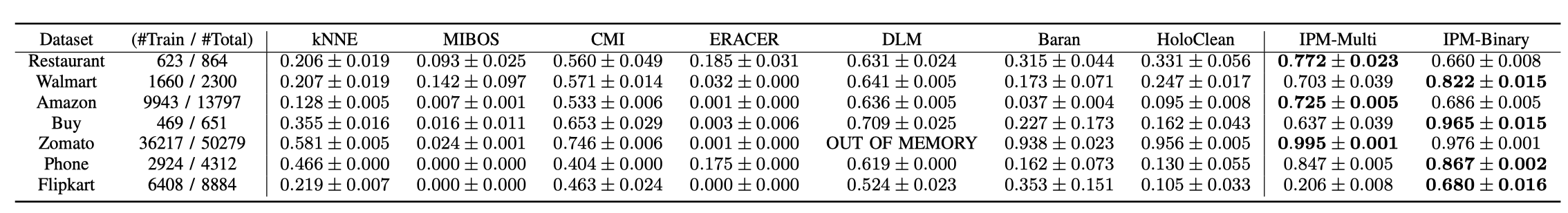 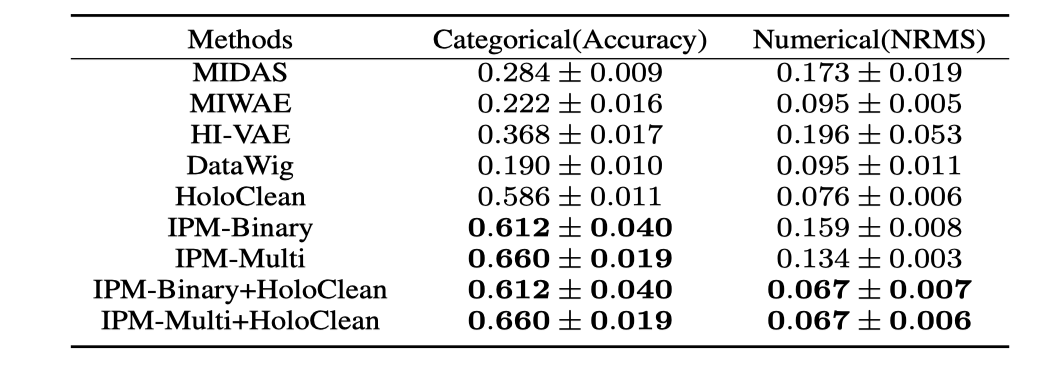 ICDE 2021
[Speaker Notes: The comparison results show the superiority of our proposed IPM.]
7. Experiments
17
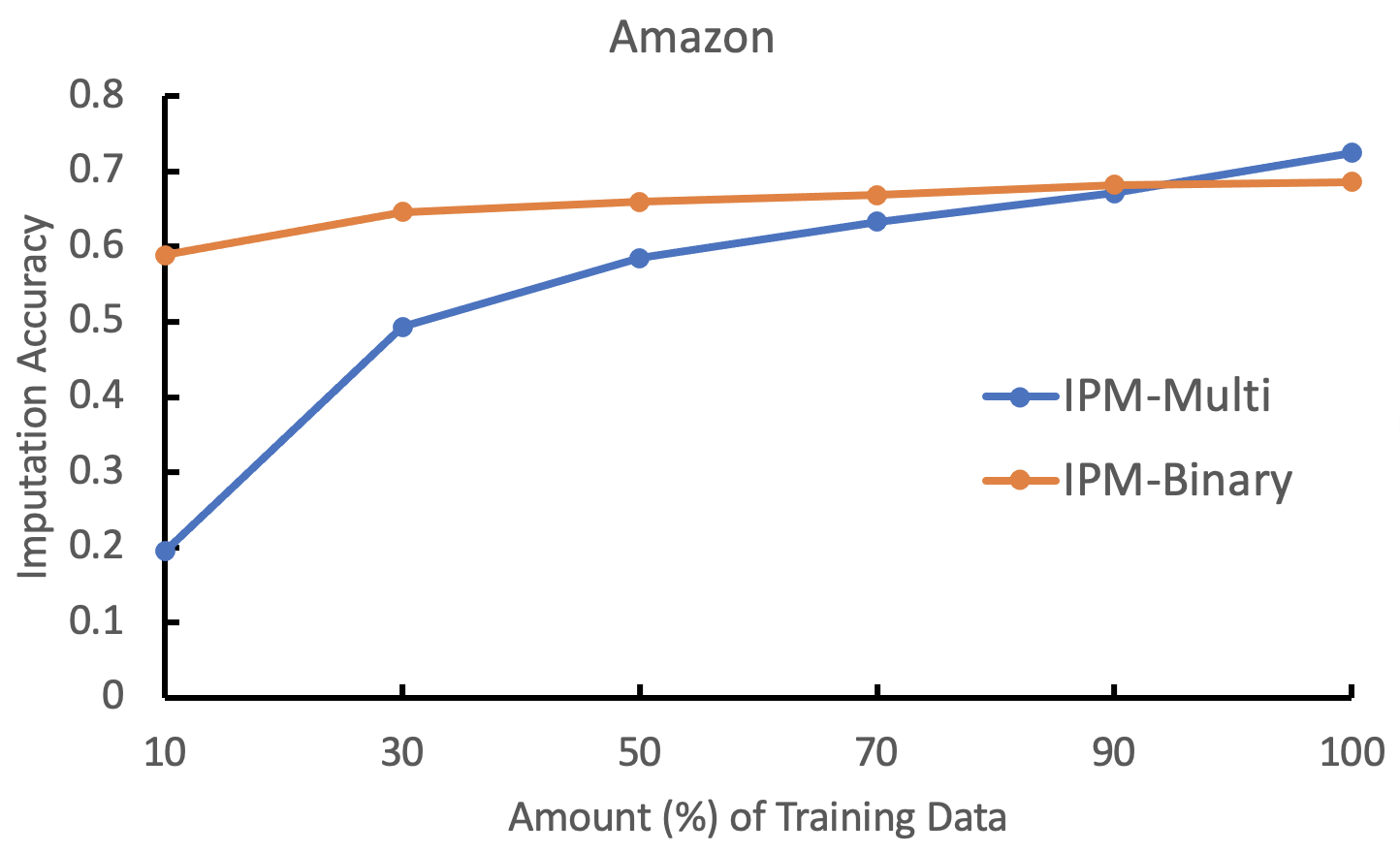 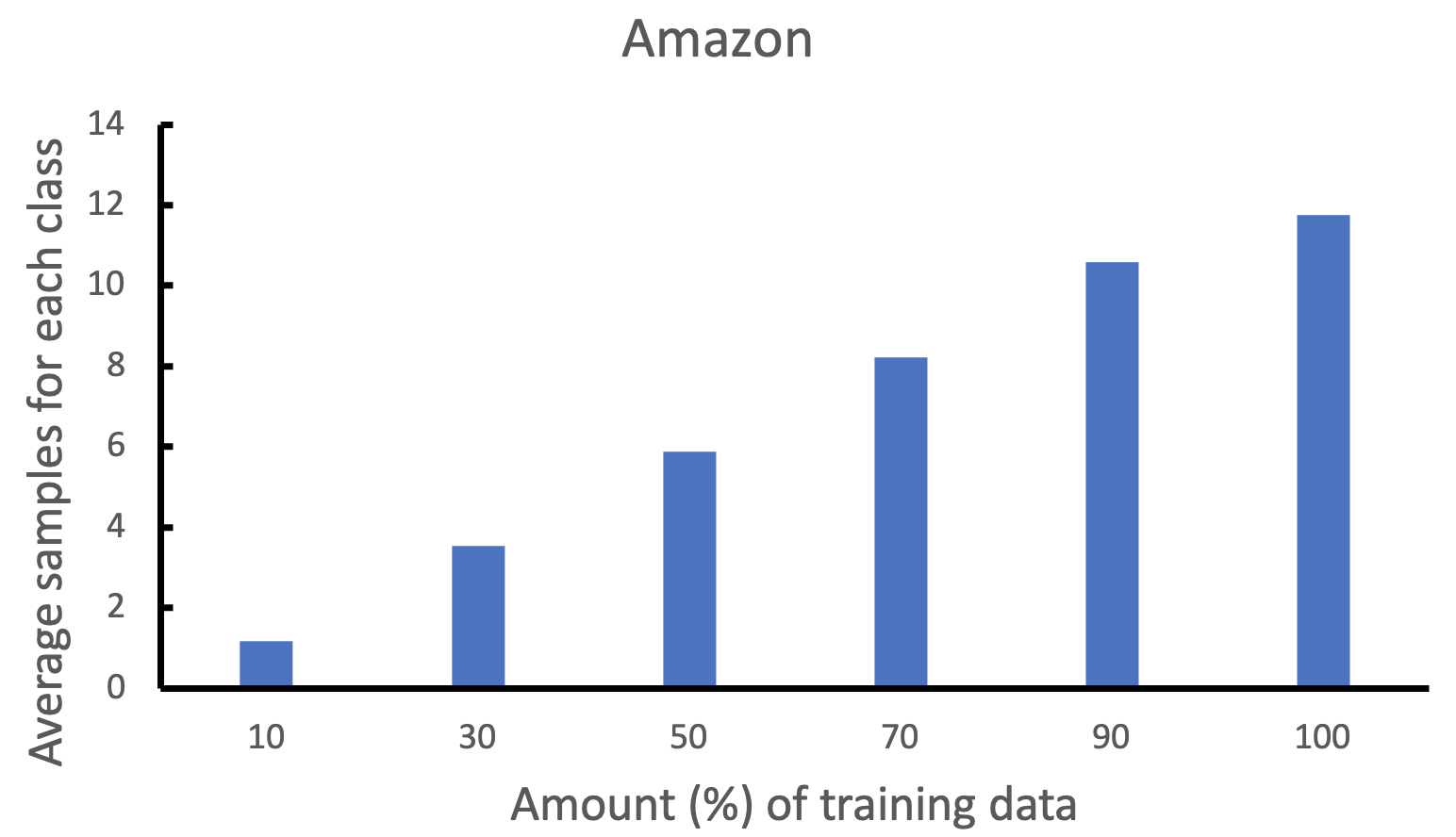 ICDE 2021
[Speaker Notes: As shown in the figure, IPM-binary requires less training data than IPM-Multi.
But, empirically, if there exist more than 10 training samples for each class, IPM-Multi may have better performance than IPM-Binary.]
Q & A
18/18
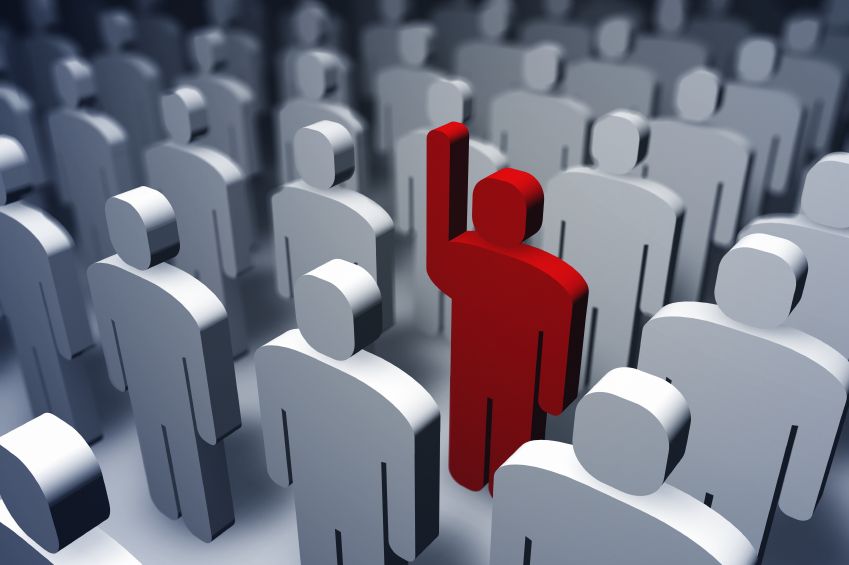 ICDE 2021